Nástroje interpretace novomediálního díla II
Jaro 2014
MÉDIA A PAMĚŤ
Fotografie / zachycený okamžik / vzpomínka.
Film / médium lineární, historické paměti. 
Video / paměť jako proud vědomí.
Nová média / paměť jako databáze/software
PAMĚŤ Z HLEDISKA SPOLEČENSKÝCH VĚD
Aleida Assmann: The Past in the Present: Dimensions and Dynamics of Cultural Memory (od 2011…)
Zájem o minulost: od 80. až 90. let 20.st
Paměť jak interdisciplinární fenomén:
Definice psychologická: 
viz Psychologie, lexikon pojmů, s. 104 …






http://www.amazon.com/Cultural-Memory-Western-Civilization-Functions/dp/0521165873/ref=la_B004ZFAHEU_1_1?s=books&ie=UTF8&qid=1394018501&sr=1-1#reader_0521165873
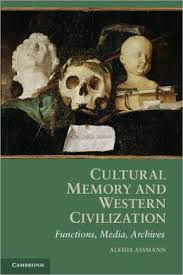 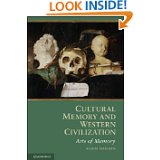 PAMĚŤ Z HLEDISKA SPOLEČENSKÝCH VĚD
Assmann definuje důvody zájmu o paměť:
Postmoderní situace: Konec „velkých vyprávění“, na konci studené války.
Postkoloniální situace. 
Posttraumatická situace po Holocaustu a dvou světových válkách. 
Odchod generace svědků těchto traumat.
Nová digitální revoluce v komunikačních technologiích, která změnila status informace, neboť vytváří nové podmínky pro ukládání a šíření informací avšak bez toho, aby chránily jejich dlouhodobou trvanlivost.
PAMĚŤ Z HLEDISKA SPOLEČENSKÝCH VĚD
Individuální paměť
Kolektivní paměť 
1. užití/definice: Maurice Halbwachs, 1925 (mémoire collective). Kontext sociologie.
http://www.socioweb.cz/index.php?disp=temata&shw=266&lst=117

MH: kolektivní paměť vs. kolektivní nevědomí (C. G. Jung)
       : kolektivní paměť jako produkt kulturní dědičnosti (socializace jedince) vs. kolektivní paměť jako výraz biologické dědičnosti.
	: proces socializace: formován symbolickými a verbálními konvencemi.
         : v paměti se udrží jen to, co má vztah k přítomnosti.
         : opakováním vzpomínek vzniká tradice, tj. „přetvoření vzpomínek ve zvyklost“.
Paměť jako „sociálně podmíněné vzpomínání, tvořivá konstruktivní a sociálně podmíněná aktivita.“ MH
PAMĚŤ Z HLEDISKA SPOLEČENSKÝCH VĚD
Aleida Assmann
Vtělená paměť
a) Individuální
b) Společenská/sociální paměť – intergenerační (80 – 100 let)
Zprostředkovaná paměť – c + d = transgenerační
c) Politická paměť
d) Kulturní paměť
PAMĚŤ Z HLEDISKA SPOLEČENSKÝCH VĚD
Aleida Assmann
a) Individuální paměť
Procedurální
Sémantická
Epizodická (perspektivní a idiosynkratická, fragmentární, proměňující se v interakci s druhými, proměnlivá a nestálá)
PAMĚŤ Z HLEDISKA SPOLEČENSKÝCH VĚD
Aleida Assmann
b) Společenská/sociální paměť
PAMĚŤ Z HLEDISKA SPOLEČENSKÝCH VĚD
Aleida Assmann
c) Politická paměť
Uložená v externích médiích: knihovny, muzea, památníky, vzdělávací systémy, rituály oslav významných dnů a svátků….
PAMĚŤ Z HLEDISKA SPOLEČENSKÝCH VĚD
Aleida Assmann
d) Kulturní paměť
Zapamatováno – zapomenuto – něco mezi tím, tj. knihovny, muzea, archivy.
PAMĚŤ Z HLEDISKA SPOLEČENSKÝCH VĚD
Aleida Assmann
Politická paměť vs. kulturní paměť
   homogenní        -       heterogenní
   mobilizující  masy        -       vztahující se k jedincům
PAMĚŤ Z HLEDISKA SPOLEČENSKÝCH VĚD
Aleida Assmann
Shrnutí: Není žádná „kolektivní paměť“. 
Paměť je vždy individuální (osobní, existenciální zkušenost)
Kolektivní paměť není výsledek vzpomínání, ale procesu vyjednávání o významu (reprezentace paměti: obrazy, texty, symboly).

Kolektivní paměť – nahradit – plurálem identit a paměťových systémů v jedné osobě.
V. Flusser: O paměti: elektronické nebo jiné                                       1990
1. paměť jako genetická informace
2. paměť kulturní (člověk jako historická bytost)

Ad 2: kulturní paměť: Opory/média paměti – 
		- Vzduch (orální přenos informací) 
                       - Kámen, kosti … (záznam dovednosti, materiální kultura)
                       - Tělesná gesta
V. Flusser: O paměti: elektronické nebo jiné                                       1990
Od orální k literární paměti
Abeceda: „kód přepisující fonémy mluveného jazyka do vizuálních symbolů, které mohou být otištěny na pevné objekty.“ VF
Knihovna: symbol/nástroj kumulace informací
Knihovna jako superlidská paměť, přesahující jedince, vznášející se nad ním, nedostupná jedinci.
V. Flusser: O paměti: elektronické nebo jiné                                       1990
Od orální k literární paměti
Platónská tradice
Talmudská tradice
V. Flusser: O paměti: elektronické nebo jiné                                       1990
Informace ve věku elektronické paměti
Nová média jako zjednodušená forma (externalizace, simulace) organizace mozku.
Elektronická paměť: 
snadnější naplnění informacemi
Automatizace procesu „informování předmětů“.
Zrušení představy „subjektu“ ve prospěch sítě inter-individuálních vztahů: kolektivní inteligence.
3x o paměti
A) Paměť a performance (Memory performance)
B) Umění paměti (The Art of Memory)
C) Mechanismy vzpomínání a zapomínání
3x o paměti
A) Paměť a performance (Memory performance)
Zpochybnění tradiční historiografie. Klíčový text: M. Foucault, Archeologie vědění (fr. 1969, čj. 2002).
Klíčová slova: 
Umělecké aktivity typu „reenactment“, chápané jako jedna z forem mediálního umění (P. Weibel).
Performance „krize dokumentu“.
Příklady: 
Bo-ring: Performing memory: http://www.bo-ring.net/?page_id=18
(Aktivita v letech 2008 až 2011): „37 years too late“: http://www.bo-ring.net/?page_id=550
Barbora Klímová: Replaced 2006: http://www.ffa.vutbr.cz/~qvklimovab/index.php
Vybrané akce: http://animal.ffa.vutbr.cz/~qvklimovab/?page=pc1p&menu=2
Základní dílo reenactments: Marina Abramovič: Seven Easy Pieces (2005).
 http://www.youtube.com/watch?v=ZJIVCZ8H0M0
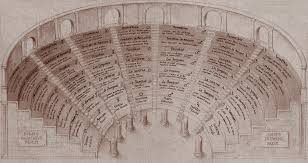 3x o paměti
B) Umění paměti 
Klíčový text: Frances A. Yates: The Art of Memory (1966).
wikipedii:  http://en.wikipedia.org/wiki/Giulio_Camillo 

Stránka věnovaná umění paměti: článkům a dílům: autor Robert Edgar: http://www.pinterest.com/rbedgar/memory-theatres/

Příklady:
The World Memory Theatre: http://www.worldmemorytheatre.org/index.htm
Robert Edgar: Robert Edgar presents Memory Theatre One, 1985. http://vimeo.com/33134008
Robert Edgar: Memory Theatre Two, 2007. http://vimeo.com/1021130
http://www.robertedgar.com/
Agnes Hegedüs: Memory Theatre VR, 1997. 
Trvalá expozice v ZKM Karlsruhe: http://on1.zkm.de/zkm/werke/MemoryTheaterVR
Youtube ukázka: http://www.pinterest.com/pin/343540277795065764/